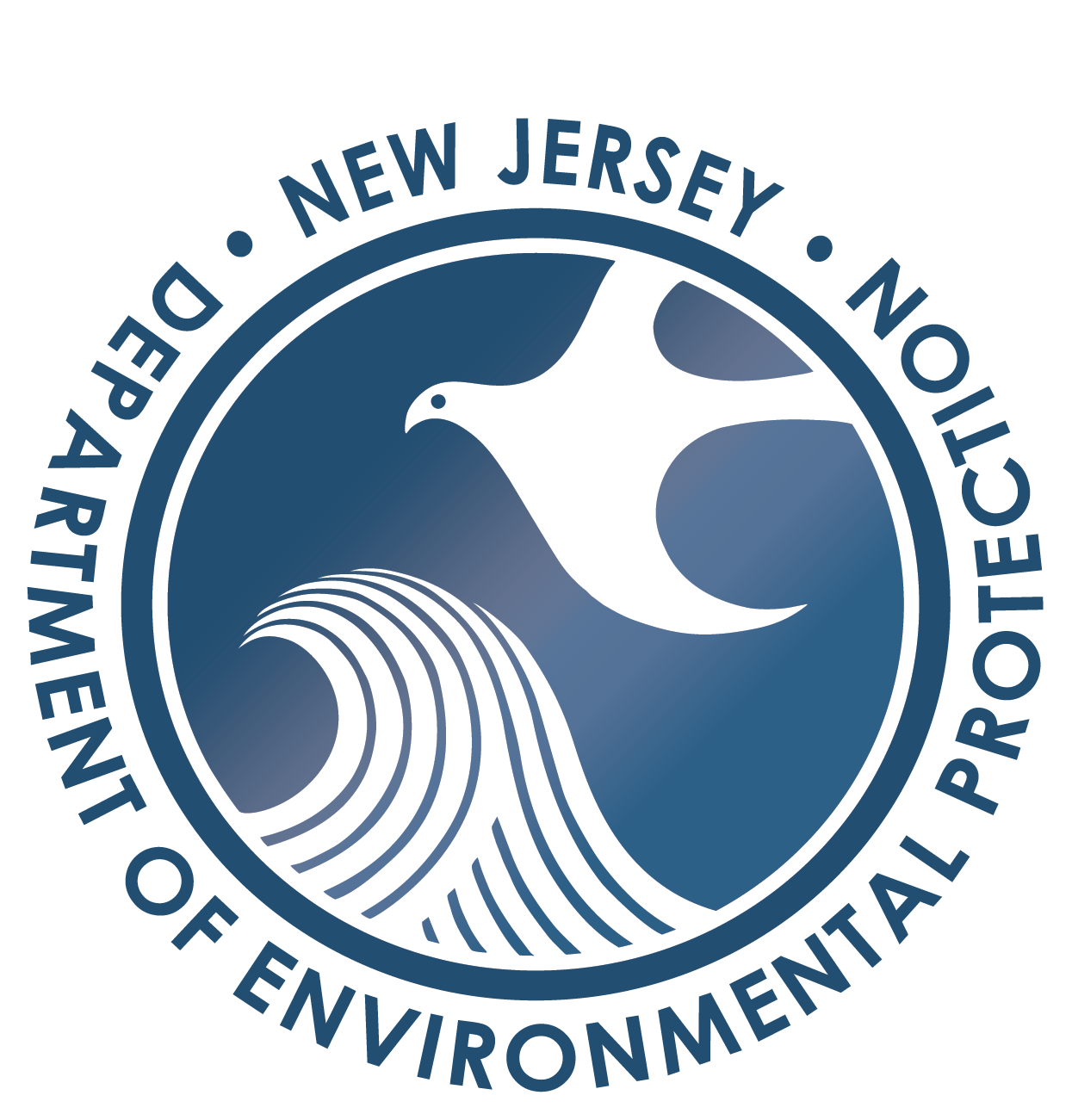 Inventories into Action
Patricia (Trish) Ingelido 
New Jersey Department of Environmental Protection
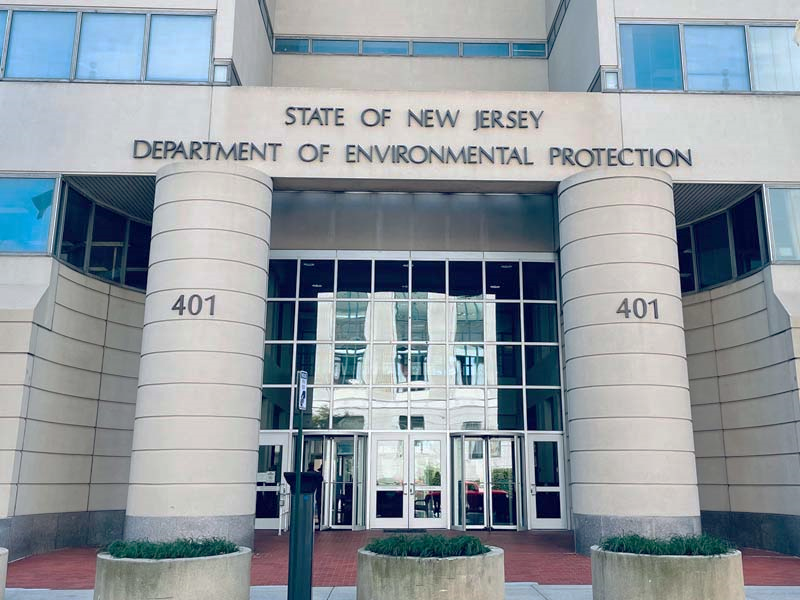 Lead Service Line Inventories in NJ
Beginning in 2018 NJDEP requested all CWS submit an inventory of Lead Service Lines with updates in 2020

July 2021, New Jersey’s Lead Service Line Replacement Law, P.L. 2021, C. 183, requires 
CWS to replace all lead service lines in their distribution systems by 2031. 
develop inventories , submit to DEP, make available to the public
notify property owners, tenants, and non-paying consumers served by lead service lines. 
provides funding pathways for LSLR projects
Service Line Inventories: A Dynamic Statistics
Early estimates (2018-2020) were summary data by category 

In 2022 the first address level inventories submitted by water systems
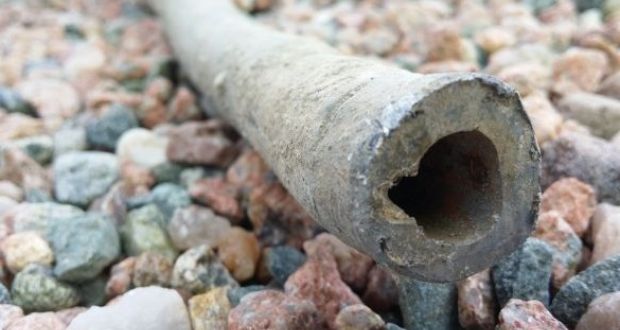 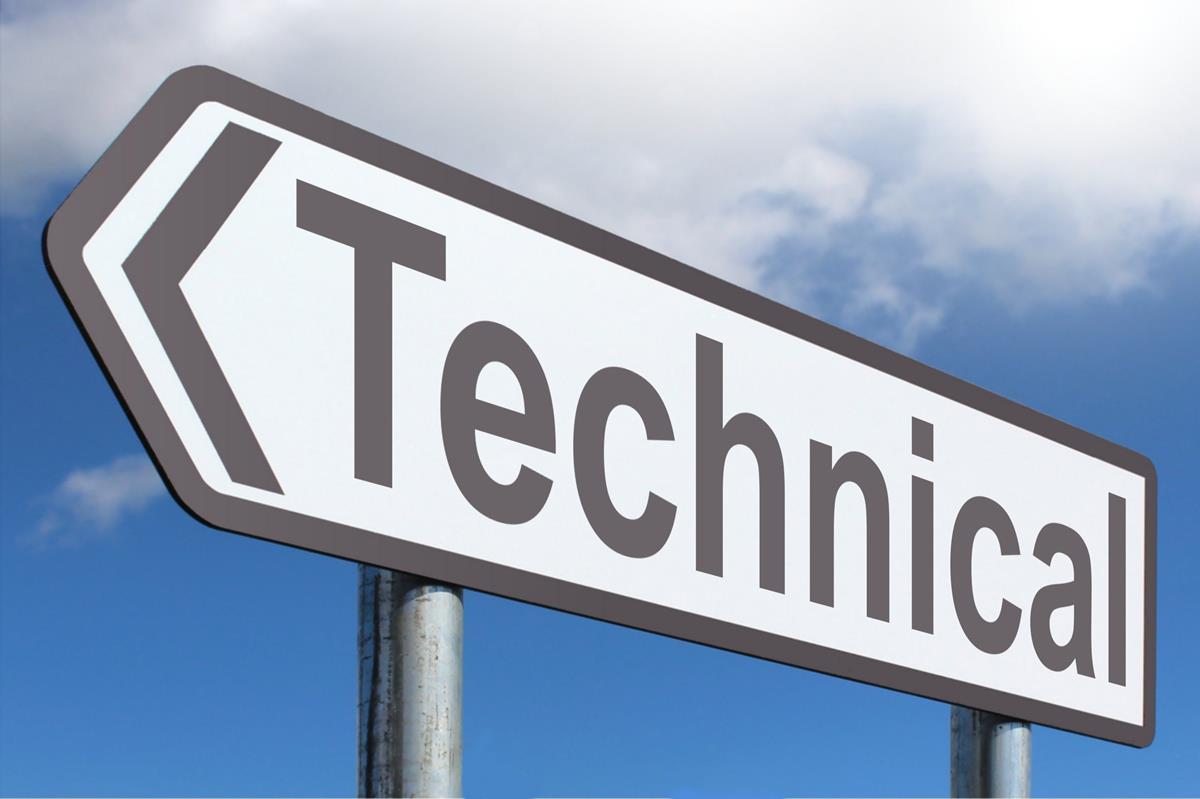 NJ Technical Assistance Programs
Prioritized Communities who:
 - meet the disadvantaged community criteria,
- have not participated in SRF in previous 5 years, 
- For LSL TA those that have large number of lead or unknowm service lines

NJTAP
Options include:
Program Navigation
Financial and Needs Assessments
Community Engagement
Engineering Services

EPA Accelerator Program and GLO Program
10 communities in NJ participating 
Additional NJ communities in 2025 through GLO

Inventory development and addressing unknowns continues to be one of the greatest needs
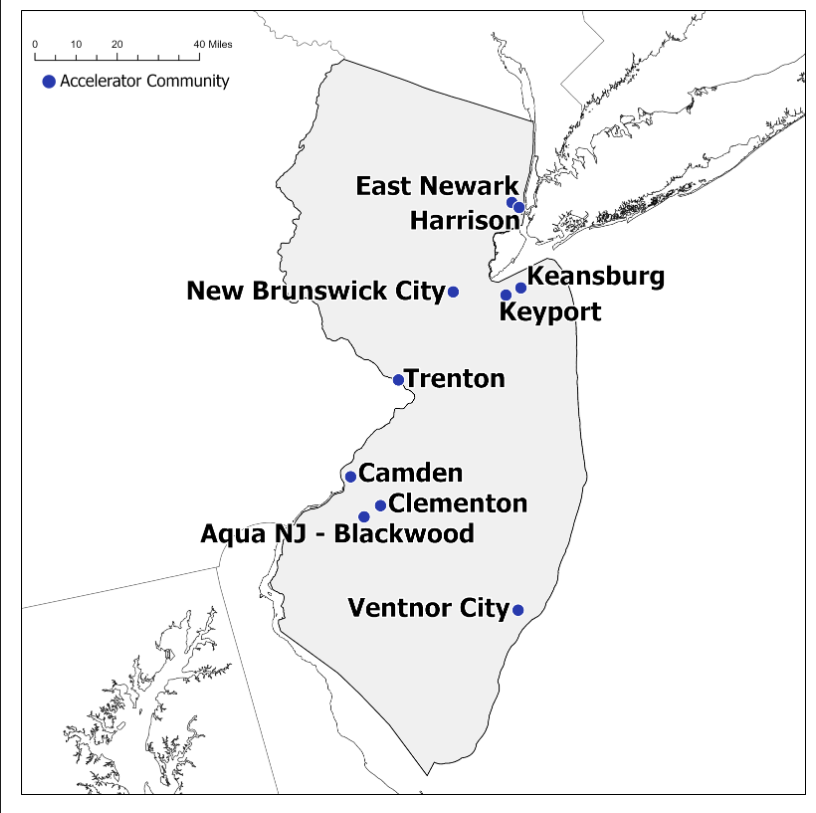 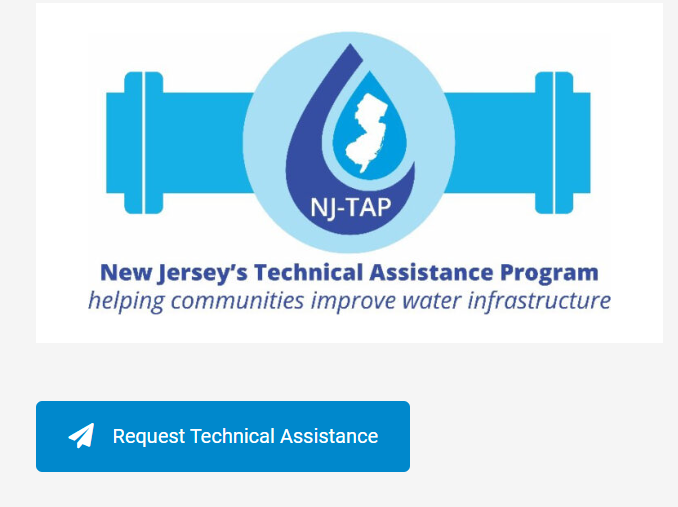 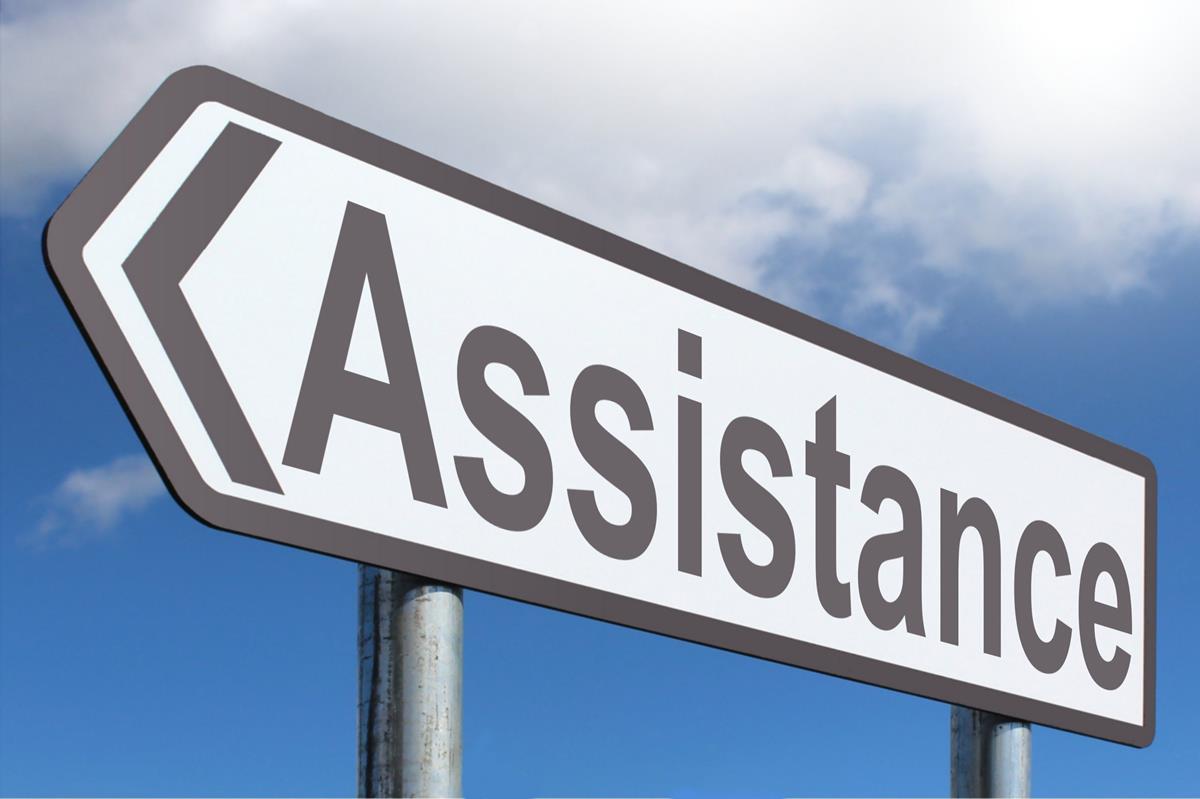 Importance of Community Engagement
Access to funding is not the only hurdle, participation from community is necessary for a successful , public notification is a critical first step but additional outreach strategies are needed at all levels.
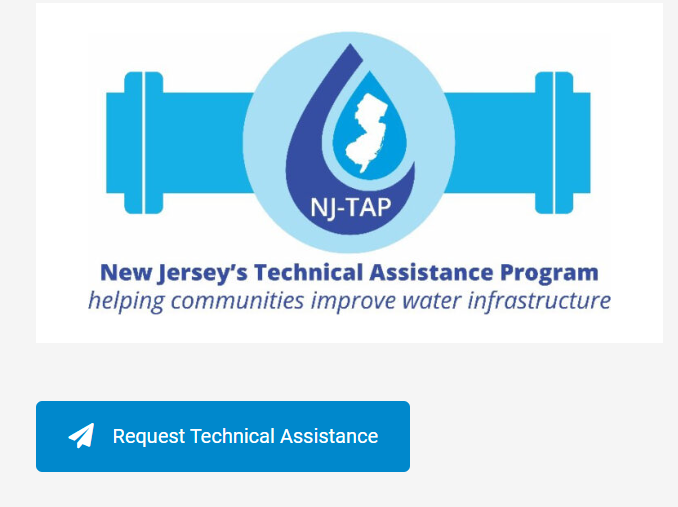 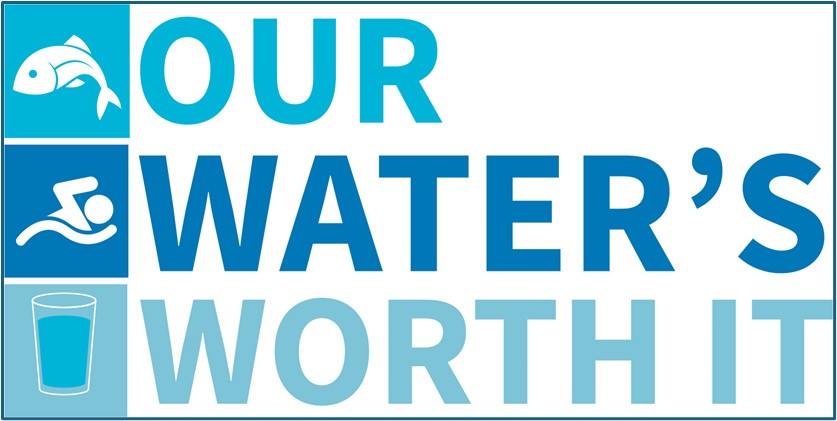 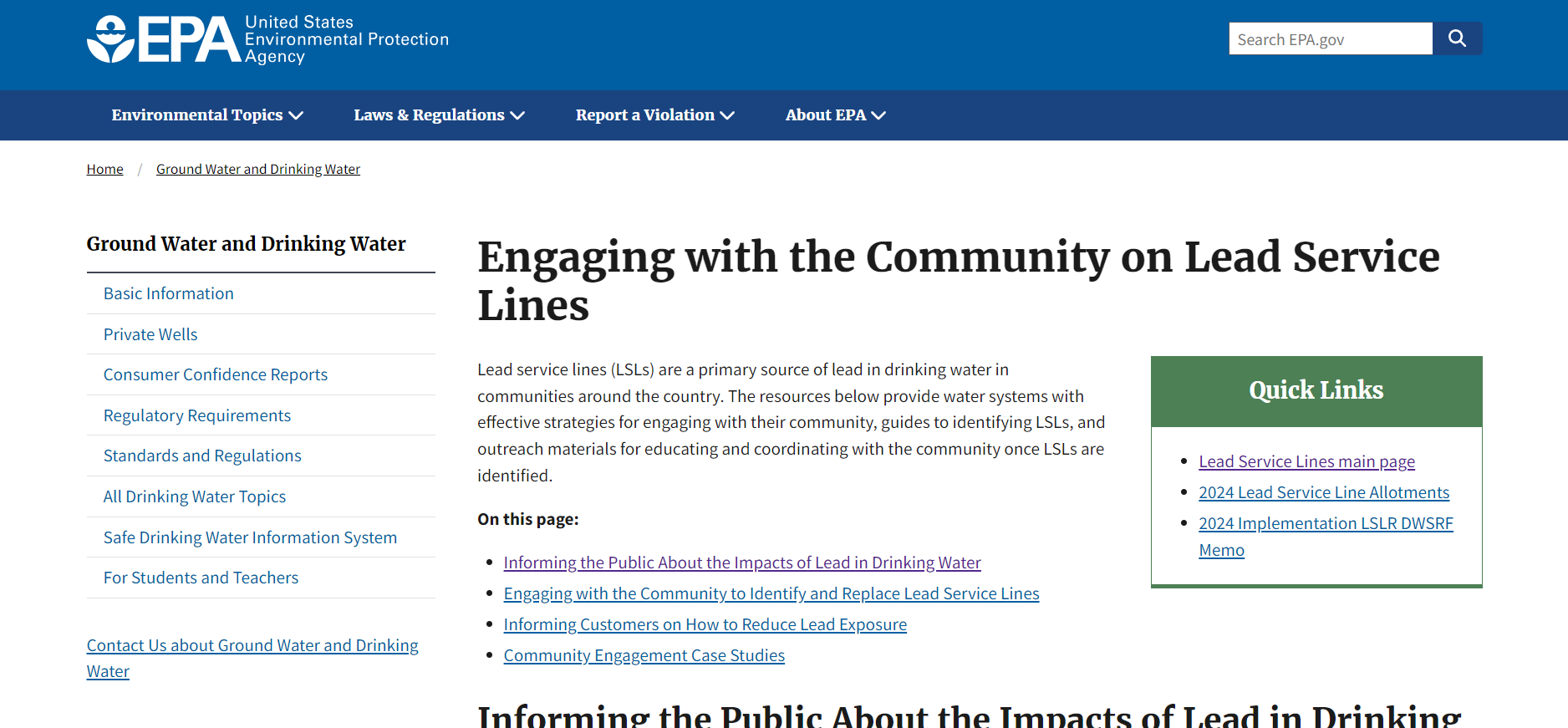 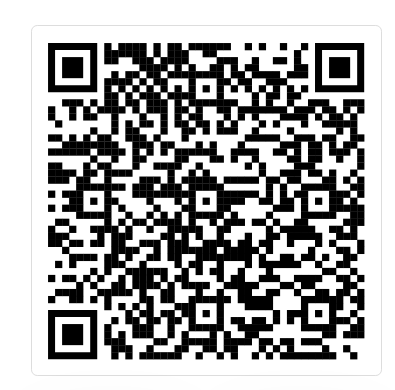 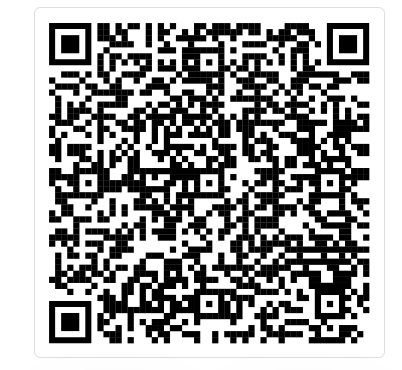 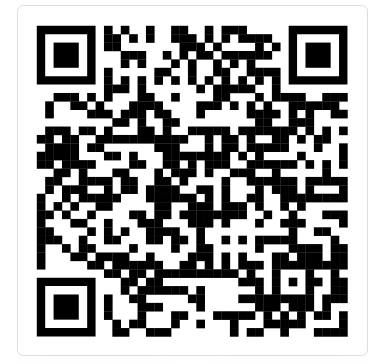 Community Engagement
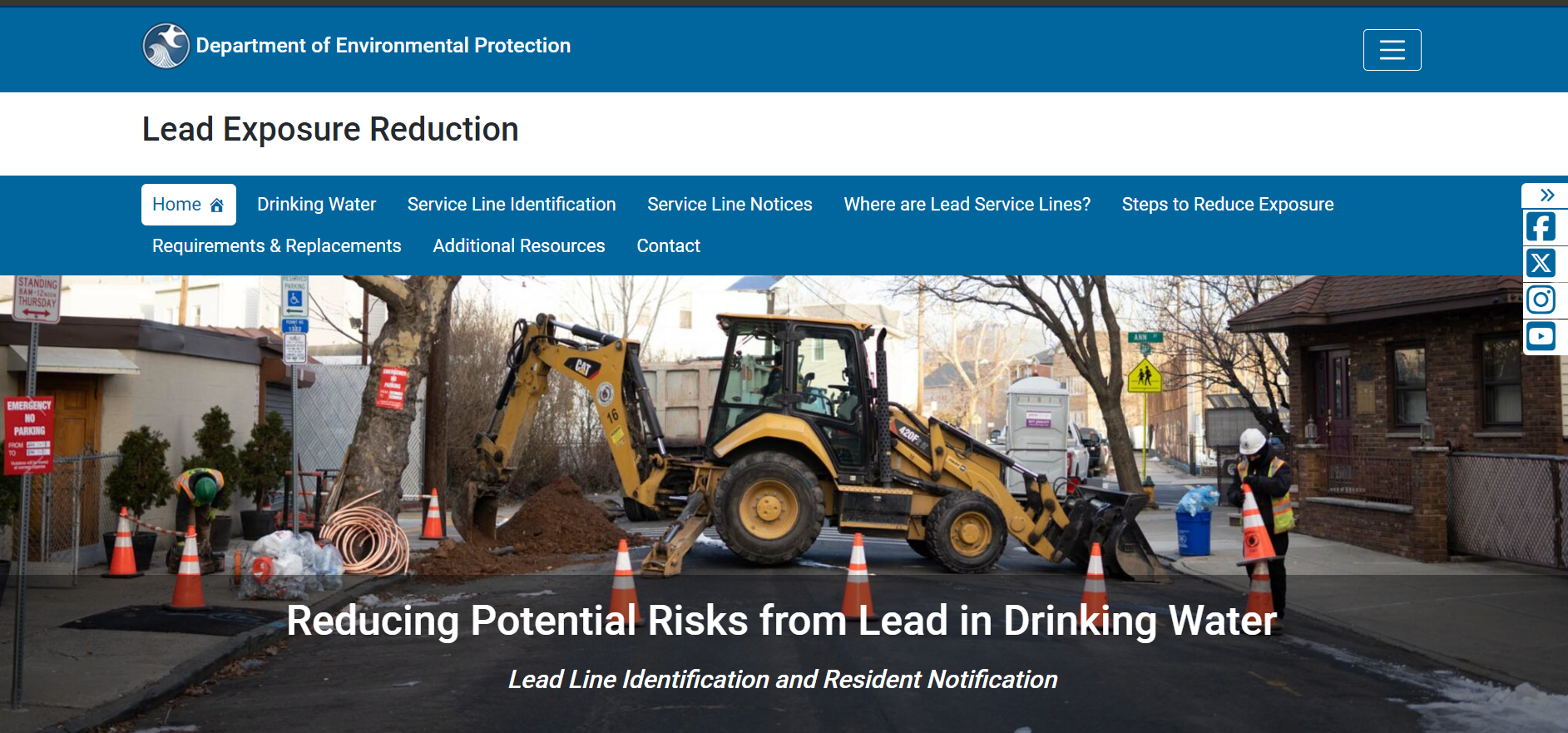 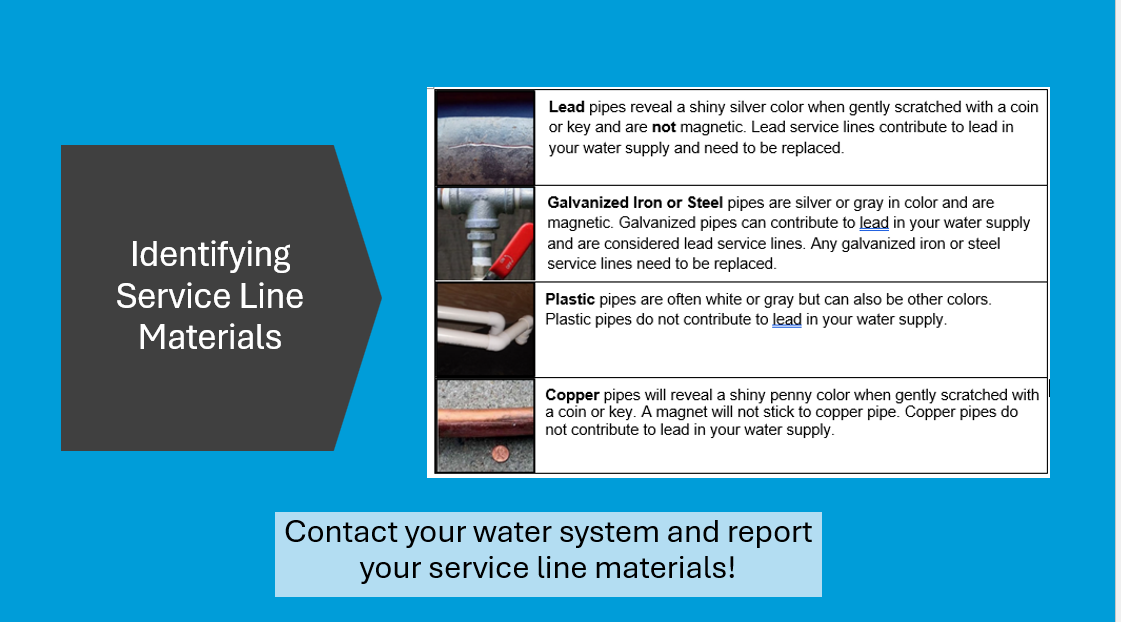 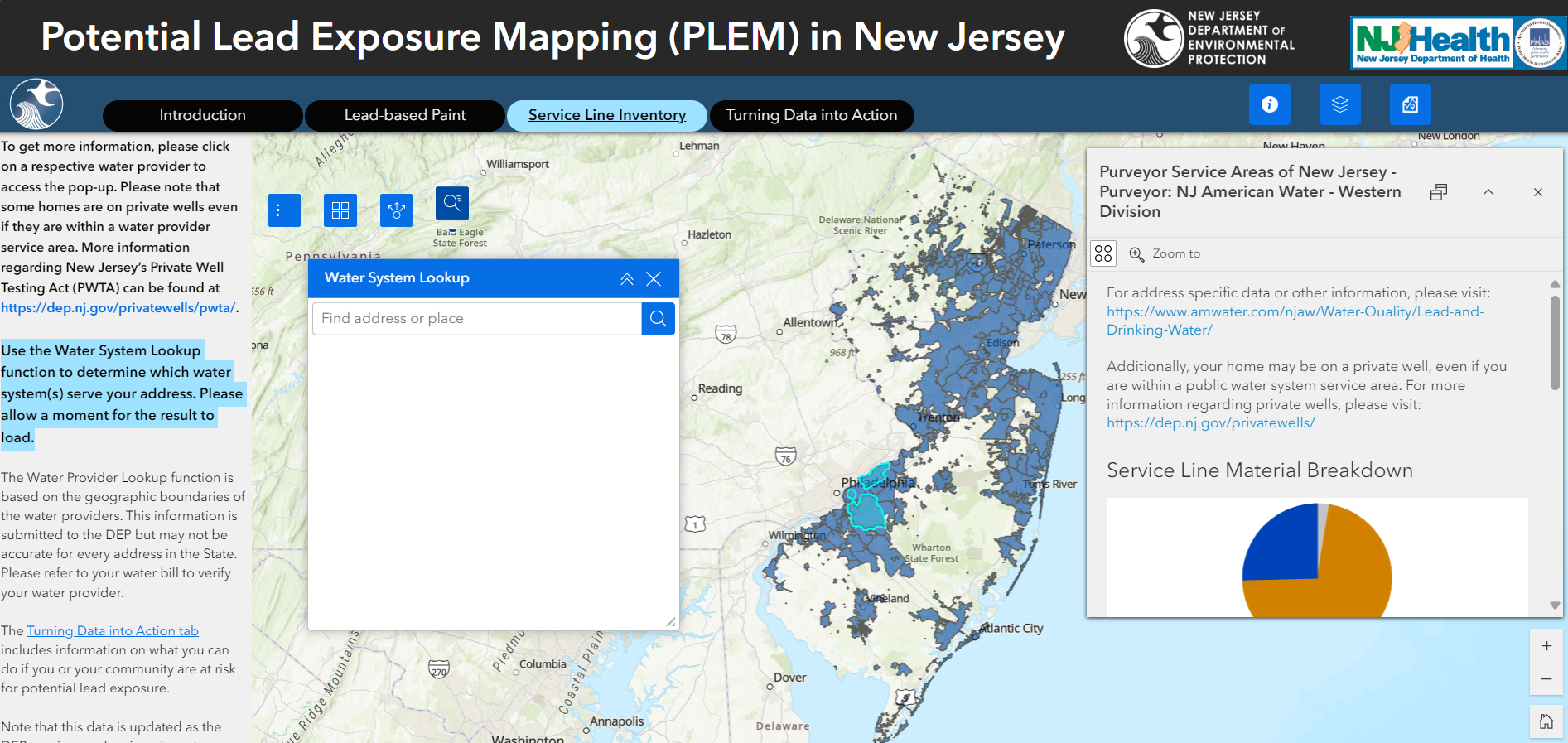 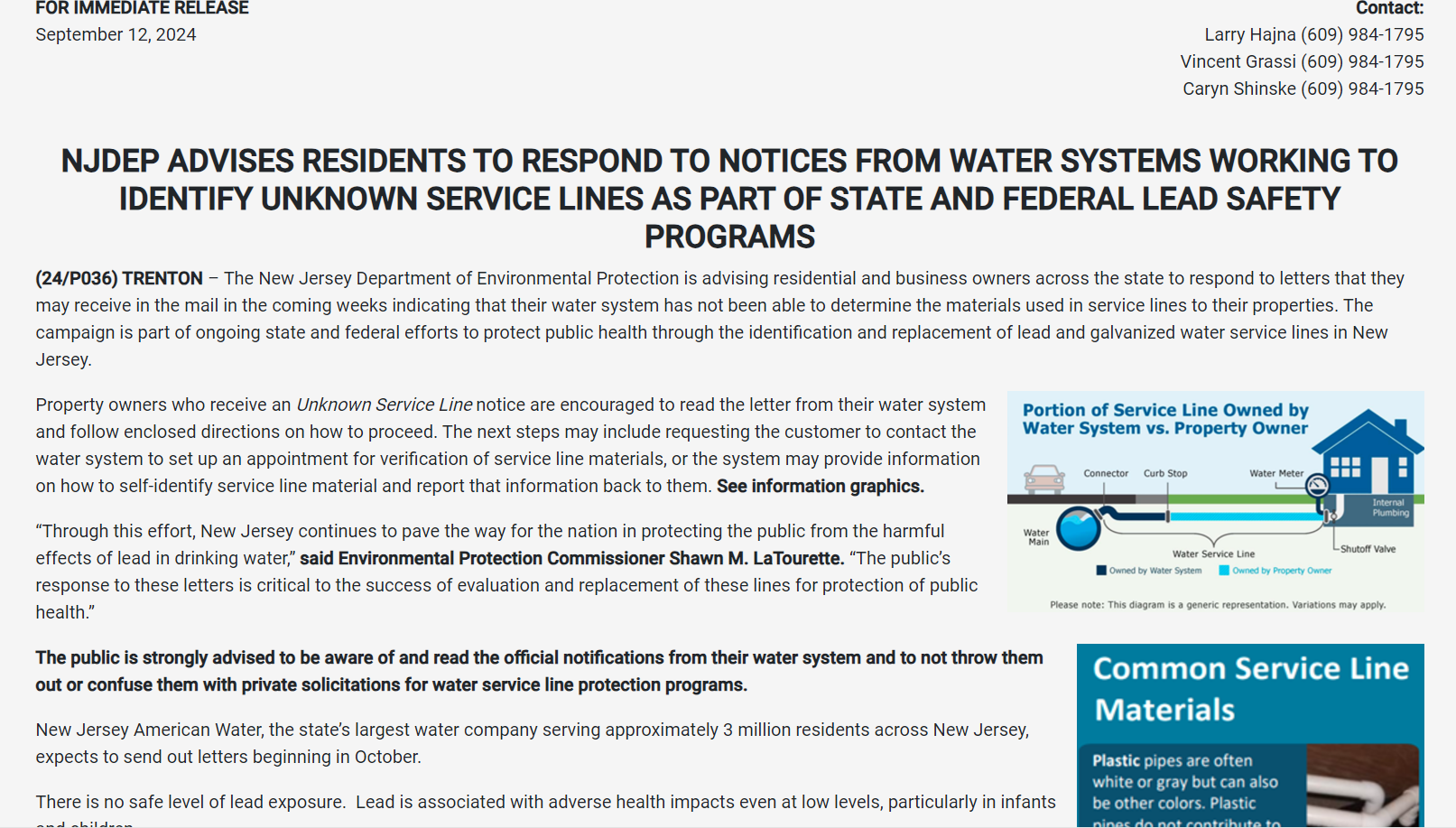 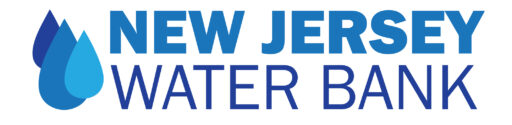 Funding for LSL Replacement
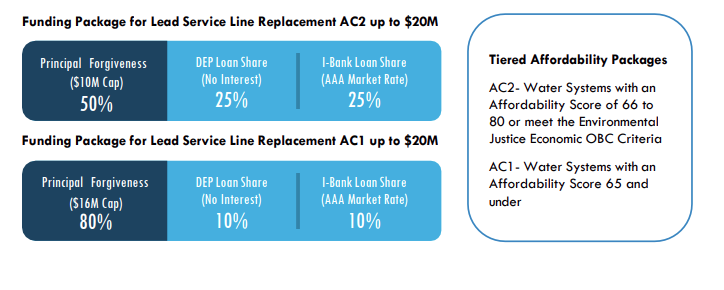 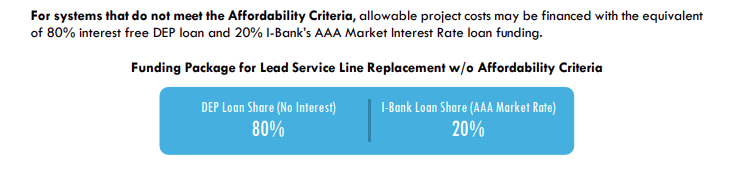 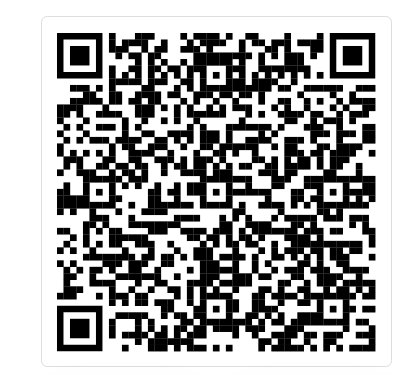 Connecting Technical Assistance and Funding
Disadvantaged Communities participating in the TA programs are eligible for planning and design grants 
NJWB intends to use up to $60 million in SFY22 to SFY25 water infrastructure state appropriation funds for guaranteed PF and funds for capital improvement project sponsored by applicants participating in the Technical Assistance program
This will ensure that funding will be available for DACs’ projects upon completion of the planning and design process
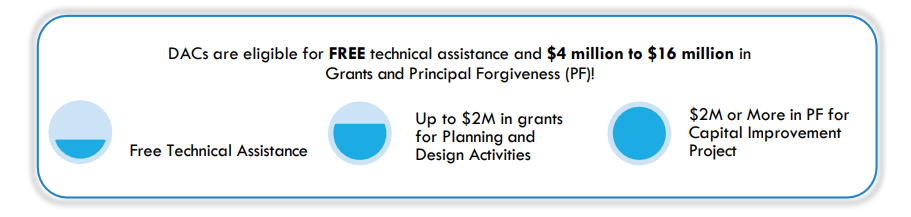 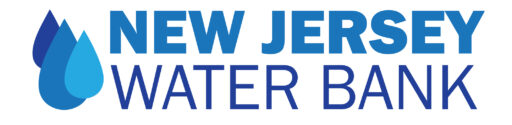 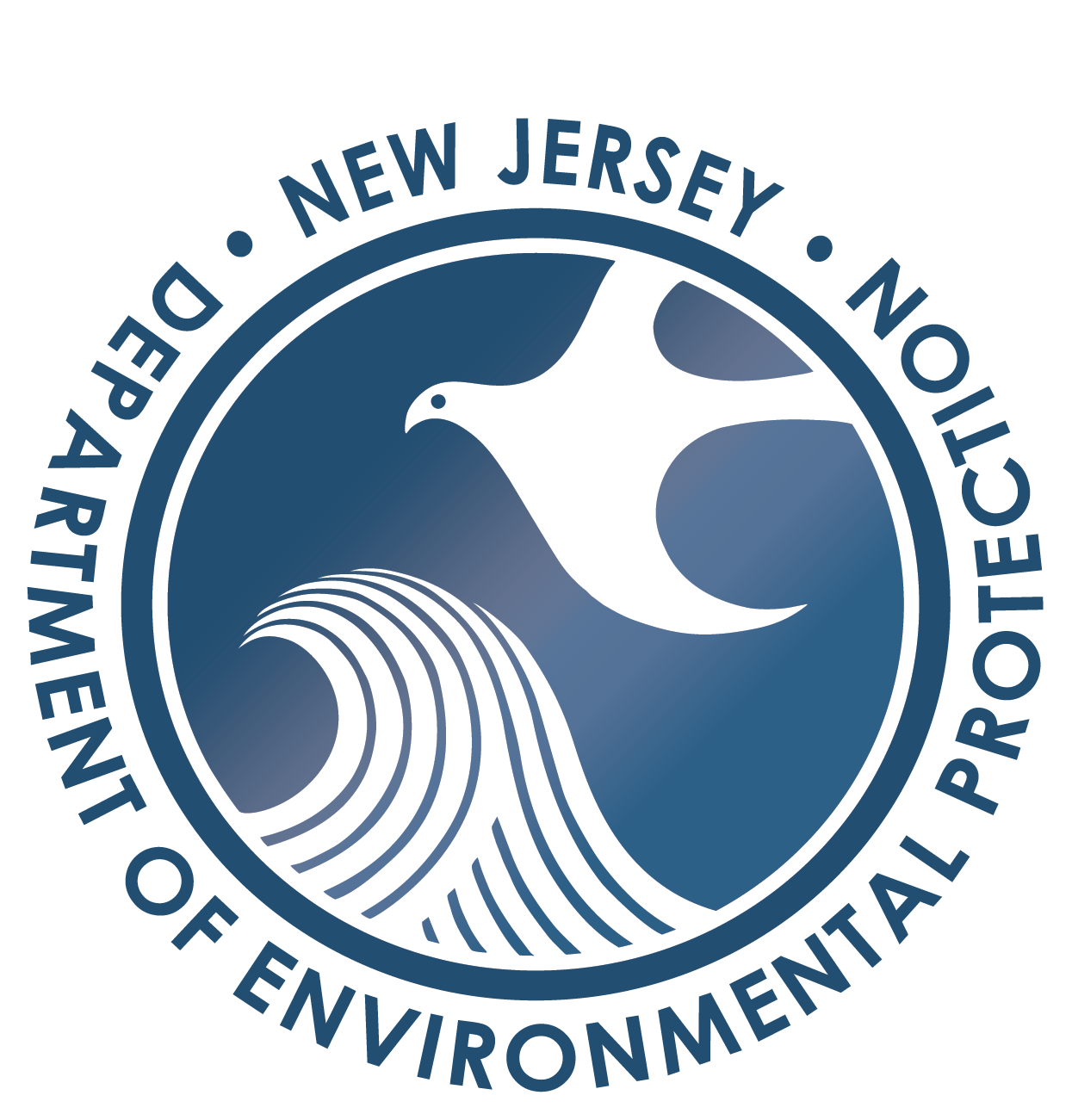 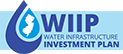 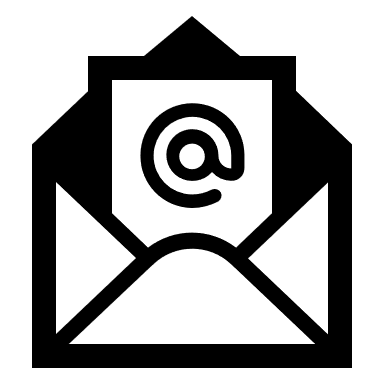 Patricia.Ingelido @dep.nj.gov
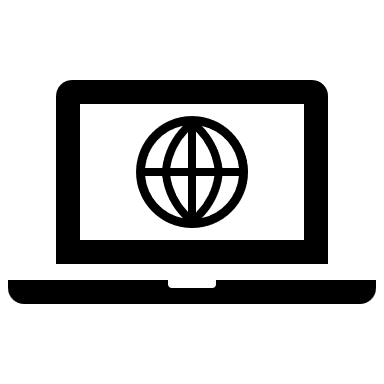 www.nj.gov/dep/watersupply
@newjerseydep
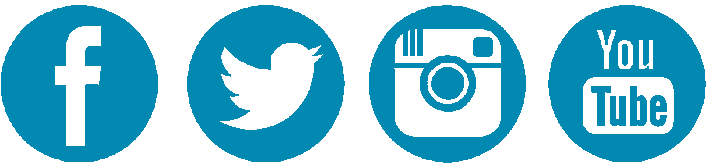 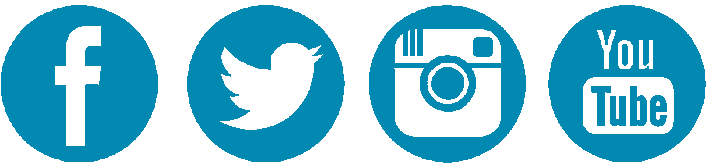 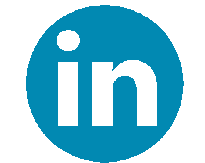 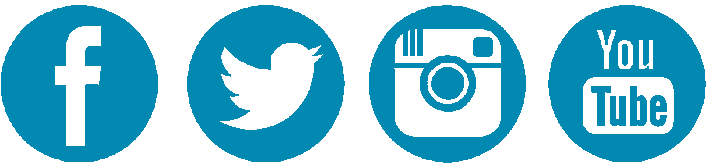 @nj.dep
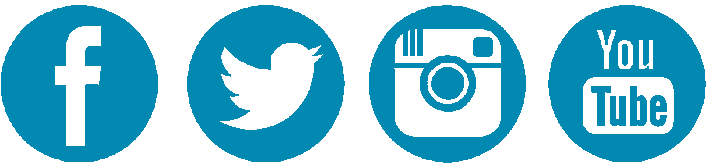 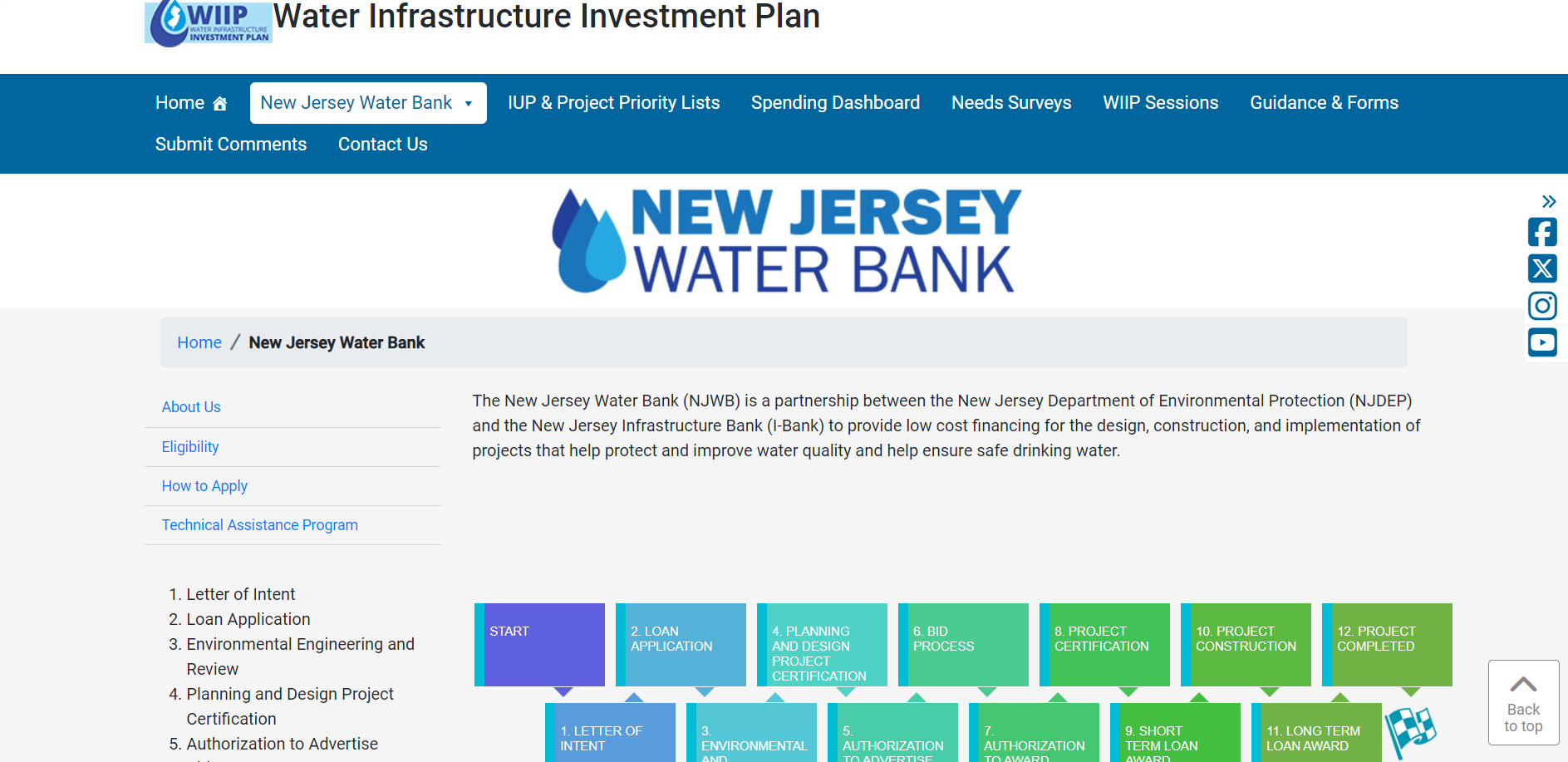 NJDEP| Water Infrastructure Investment Plan | Home
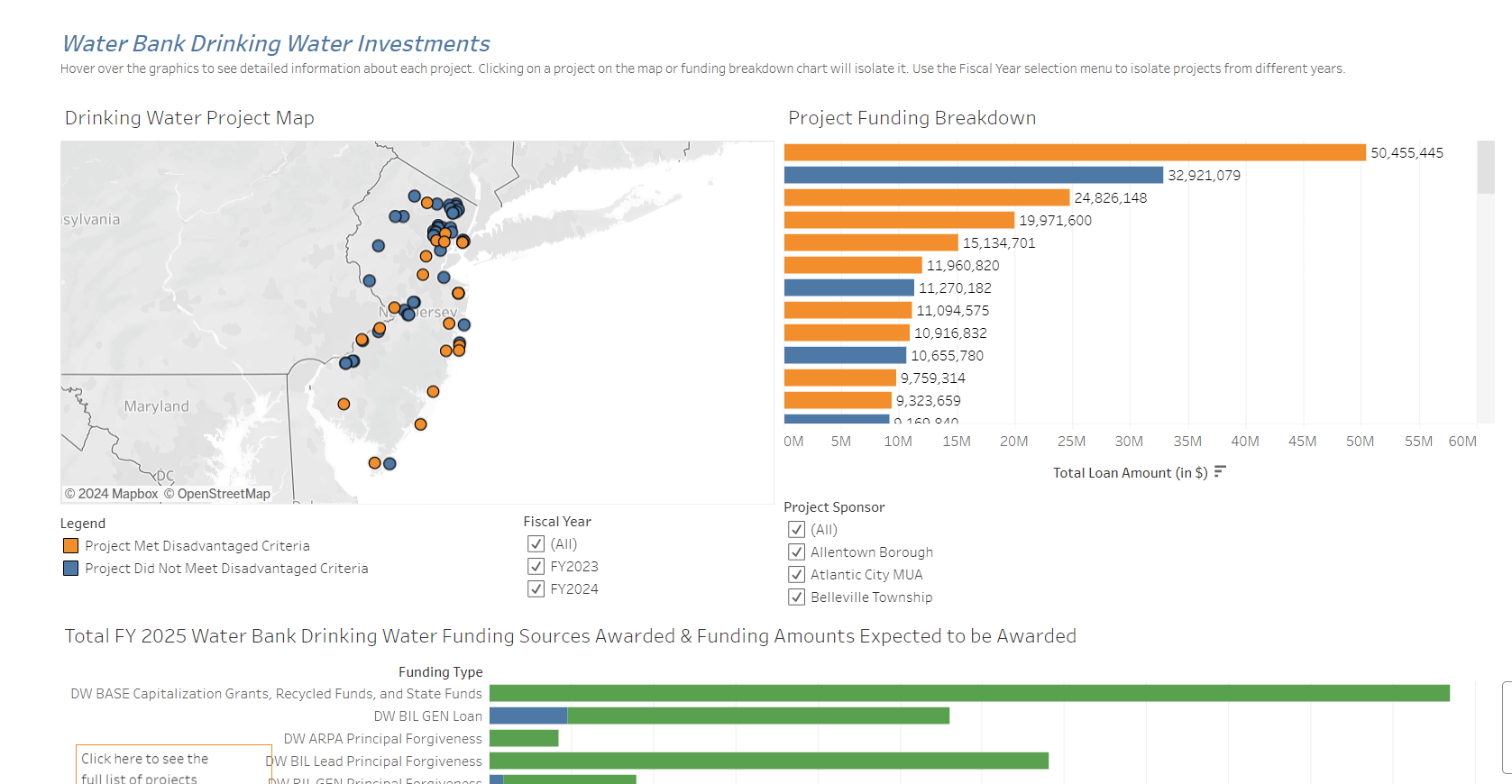 NJDEP| Water Infrastructure Investment Plan | Spending Dashboard